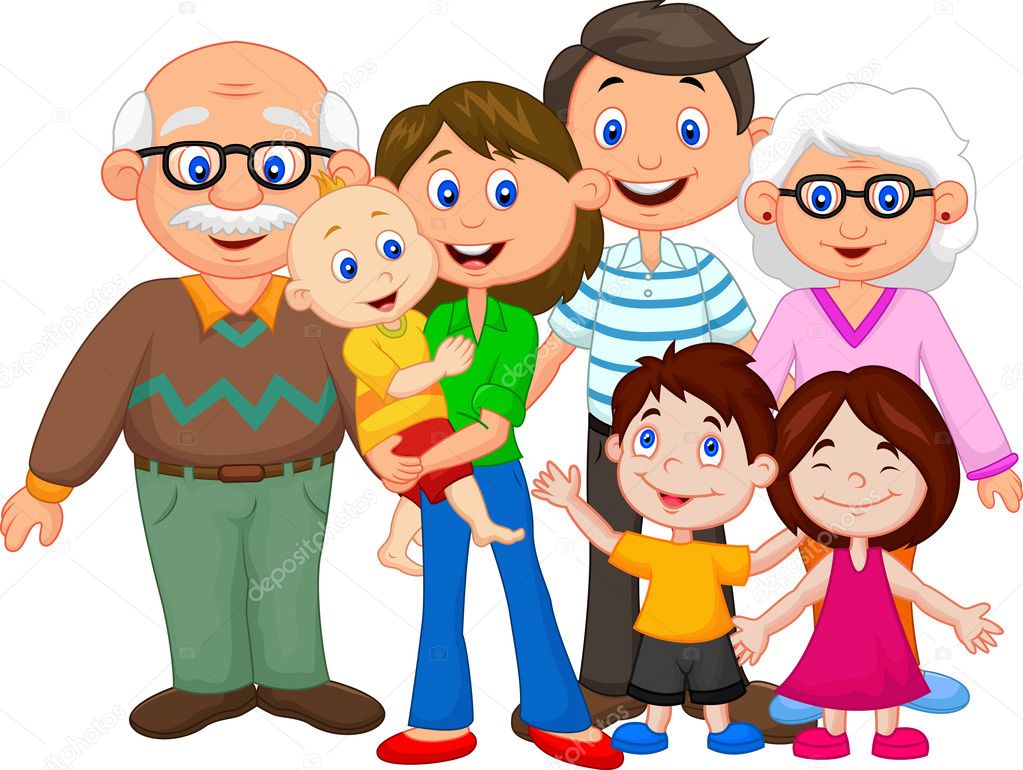 LA FAMILIA
MAESTRA: THAIS
1º ANO
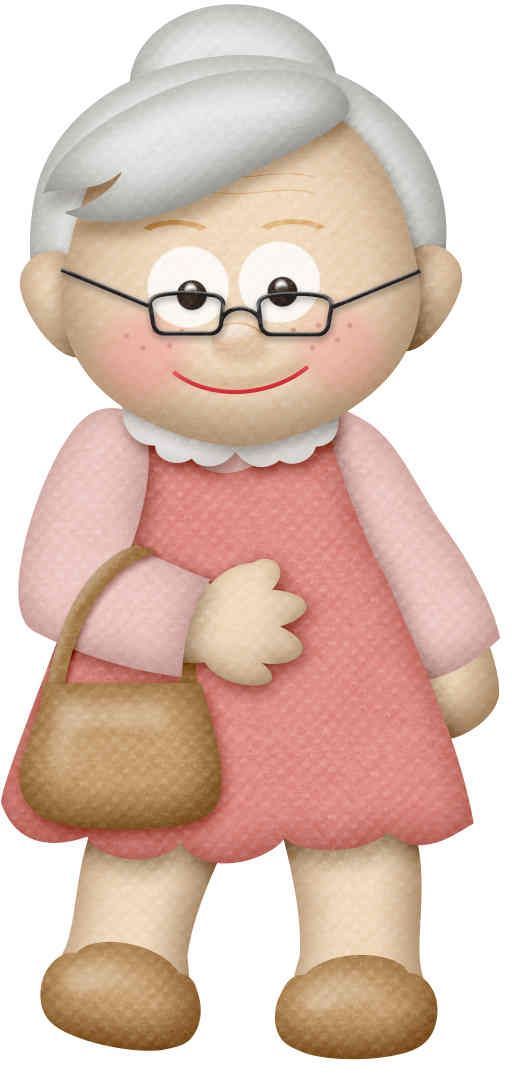 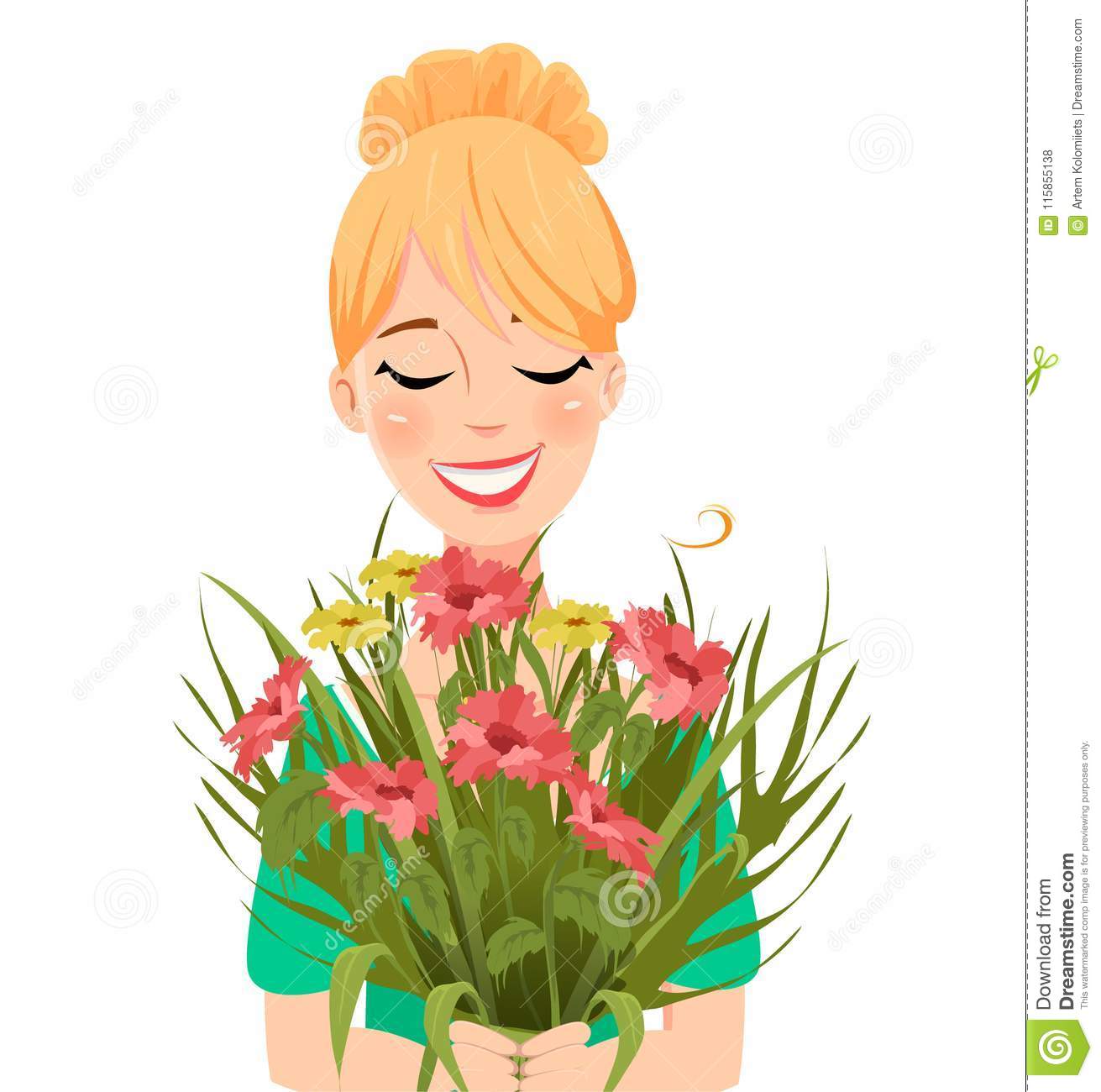 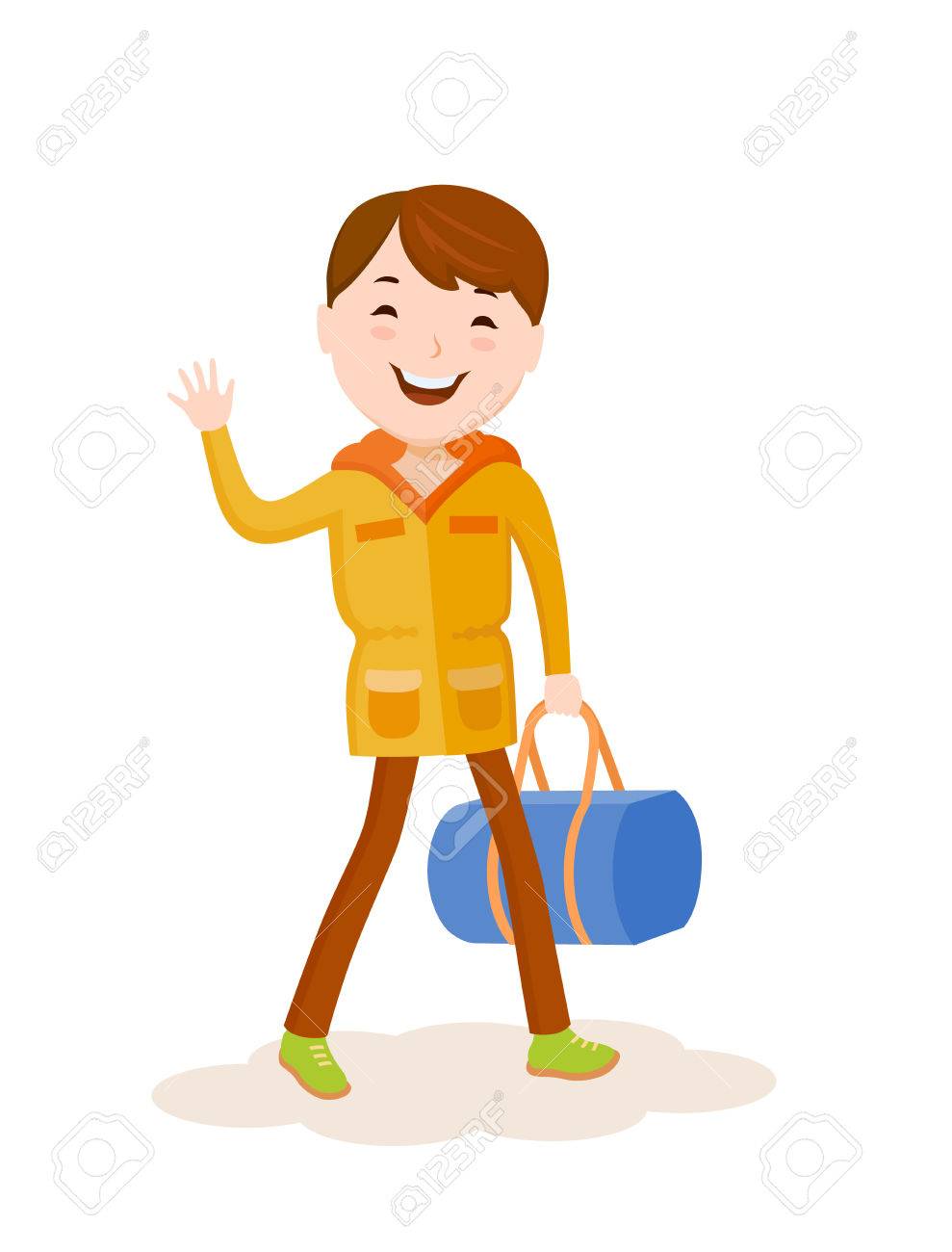 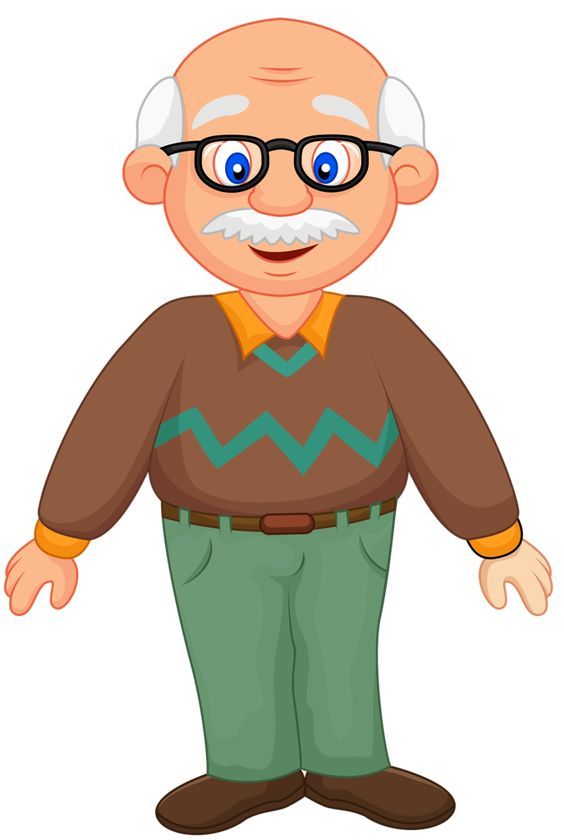 LA ABUELA
EL ABUELO
LA MAMÁ
EL PAPÁ
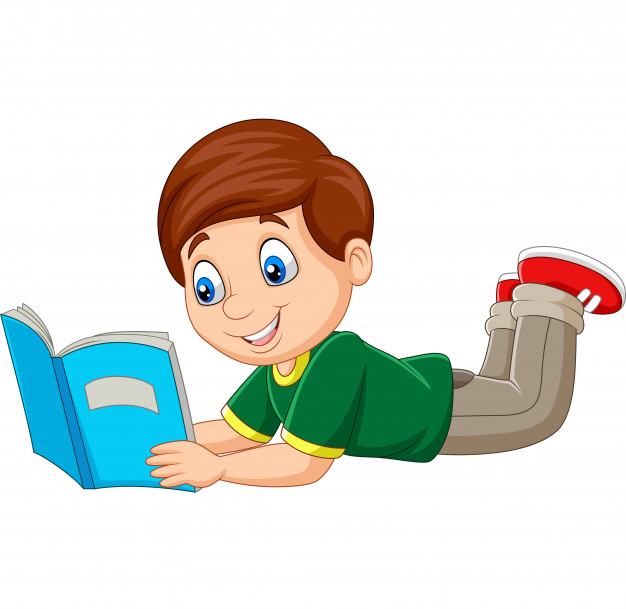 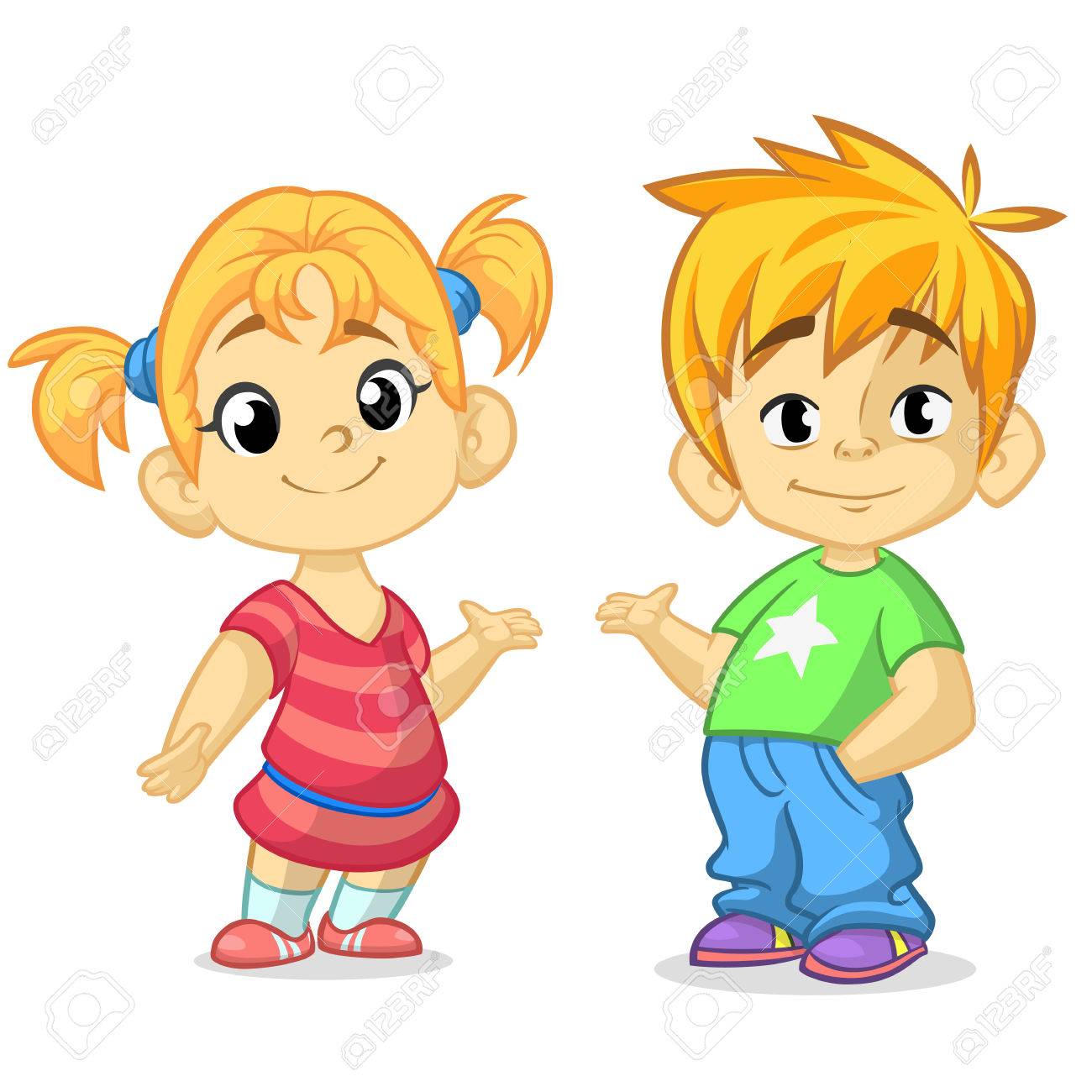 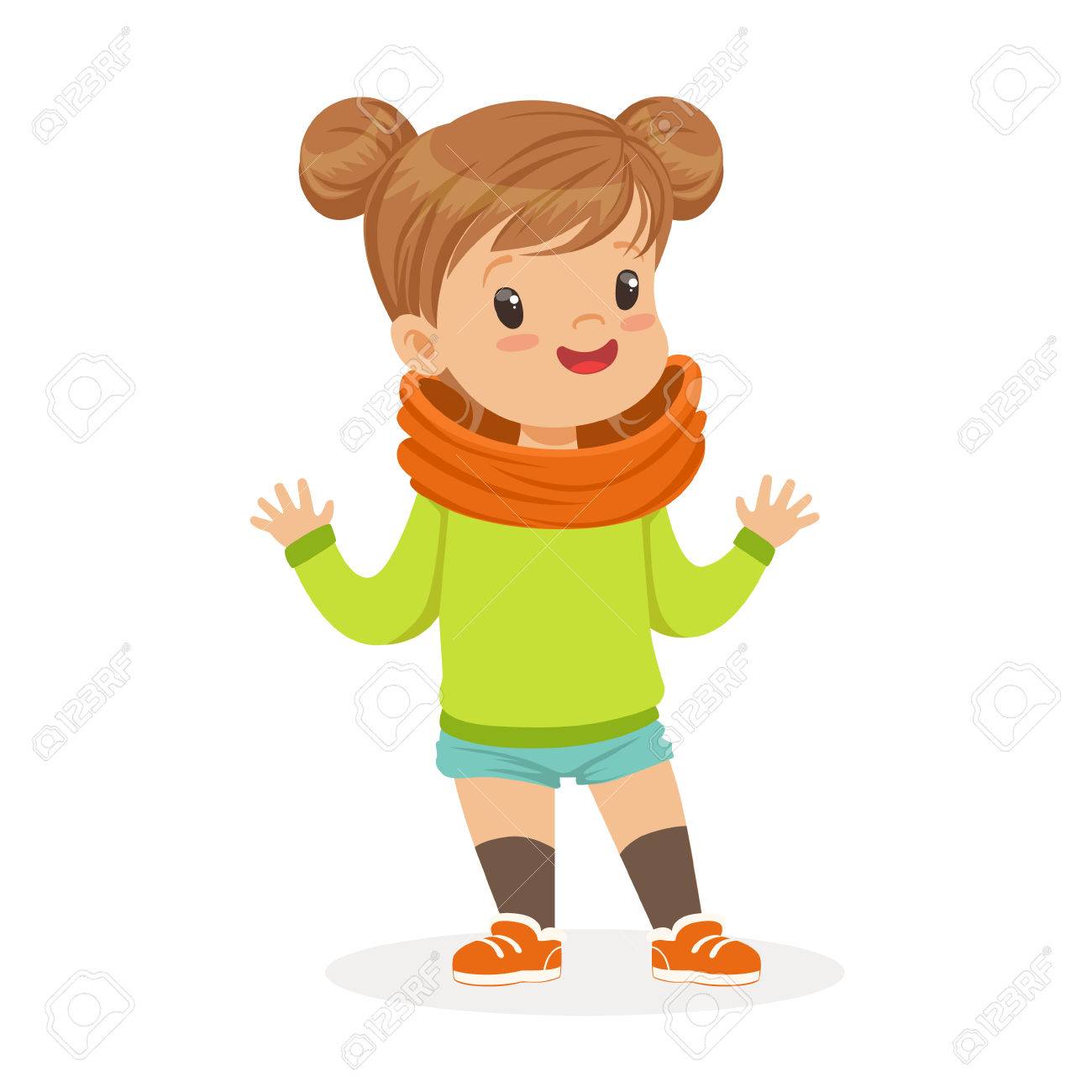 LA HERMANA
EL HERMANO
LA PRIMA
EL PRIMO
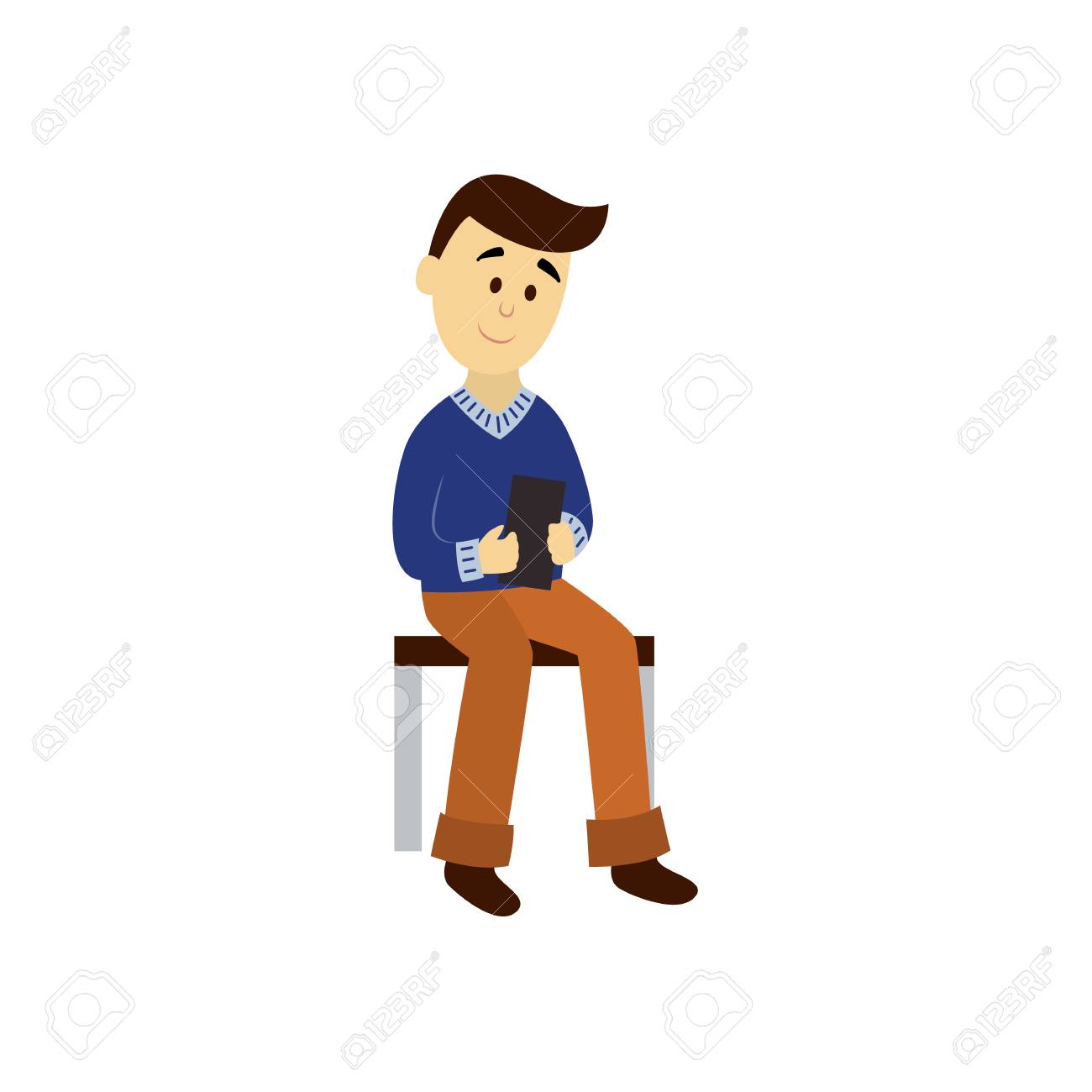 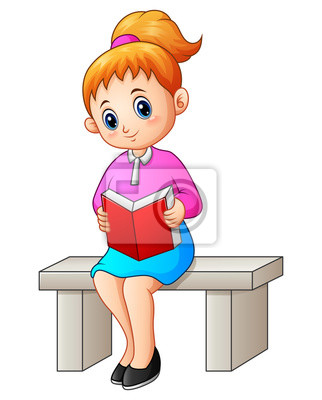 EL TÍO
LA TÍA
HASTA LUEGO